Crash Course: Local Marketing
How can you connect with local customers?
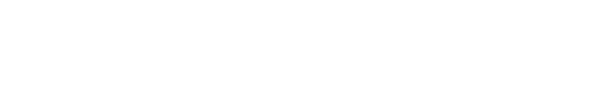 Google & SEO
Homework

Figure out if volume or competition is more important

Incorporate key words into your website
Advantages
Free
Nearly unlimited potential
Targeted traffic / very close to completing the sale
Disadvantages
Can be time intensive
Unpredictable
No guarantee for results
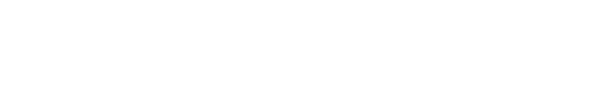 Directories
Homework

Find the directories that work for your business

AMFIBI.com

HotFrog

Lacartes

Spoke

Localpage.com
Advantages
Long-lasting
Quick to implement
Cost
Help with search engine results

Disadvantages
Usually need another step to convert
Not always detailed
Competition
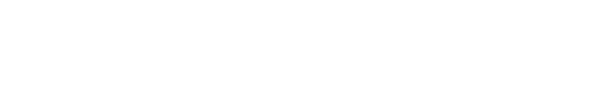 Social Media
Advantages
Connect directly with consumers
Multiple types of content
Cost
Disadvantages
Constant upkeep
Always changing
Acquisition / Cost
Loss of control
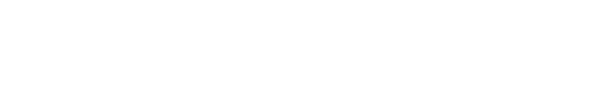 -Facebook
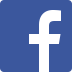 Advantages
Large & Diverse Audience
Paid = extensive targeting options
Analytics

Disadvantages
Time to build up page
Recent algorithm changes
Competition awareness
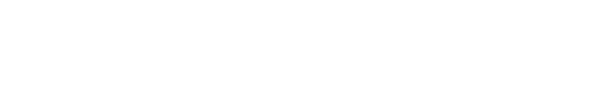 -Twitter
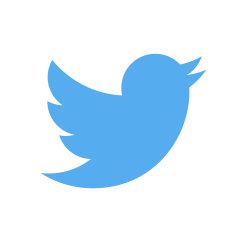 Advantages
Hashtags
Integrate with current events
Quick to create

Disadvantages
Short lived
Time consuming to keep constant
Limited content / not great visually
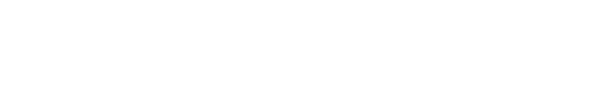 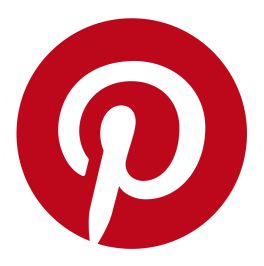 -Pinterest
Advantages
Long-lasting
Followers are very passionate
Great for visuals

Disadvantages
Less direct communication
Better for some things (recipes / DIY) 
Time consuming to create content
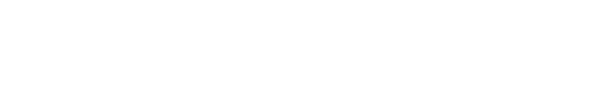 Mobile Marketing
Advantages
GPS Targeting
Always connected
Less Competition
Detailed Stats
Cost-effective

Disadvantages
GPS Targeting
Top-of-mind reference
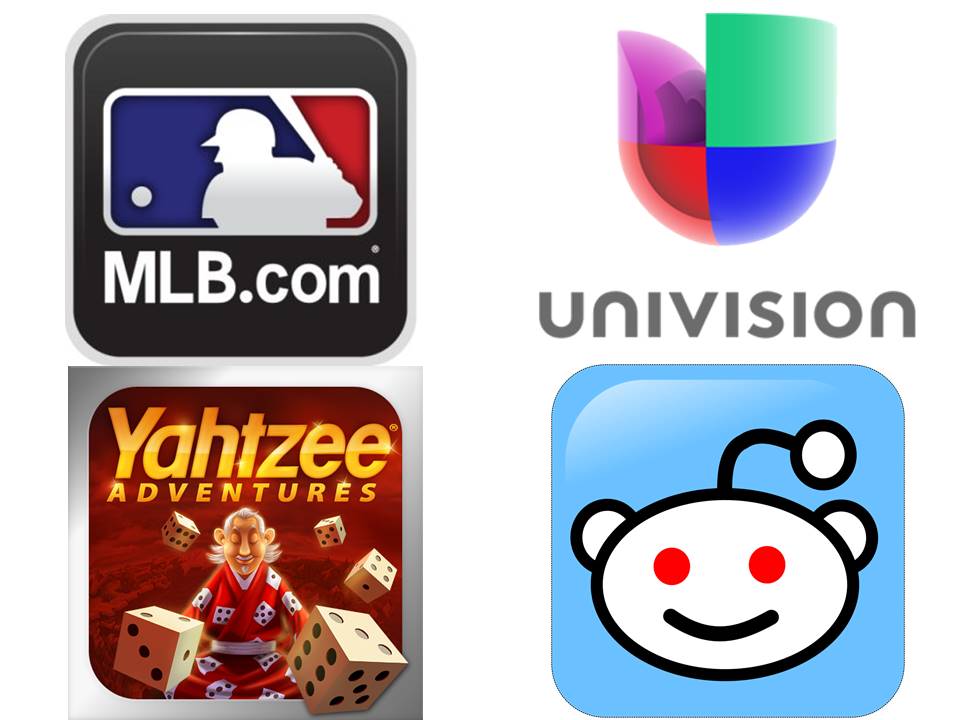 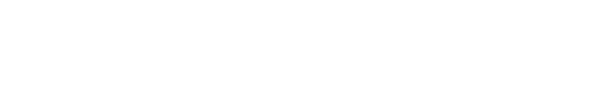 Geo Targeted Local Mobile Ads to Reach New Customers
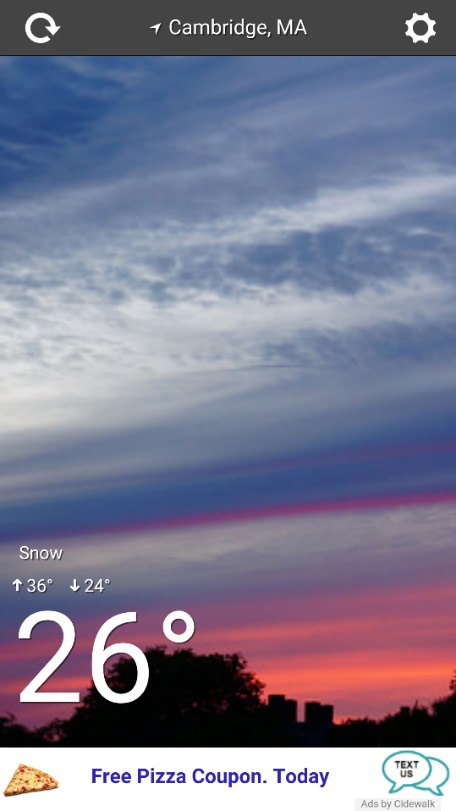 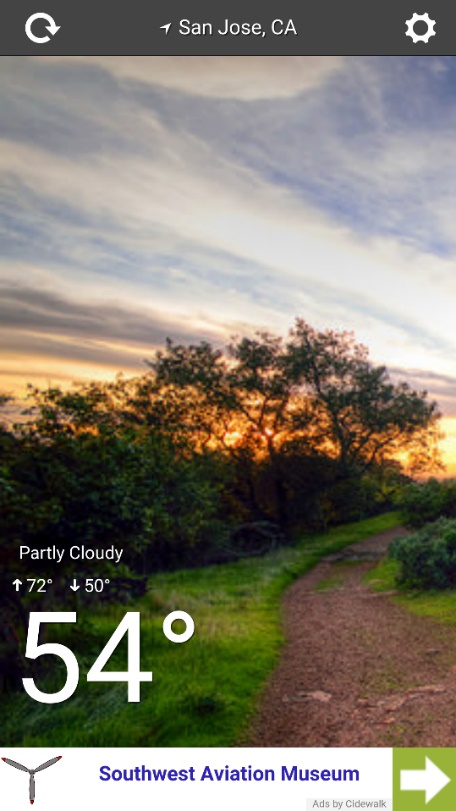 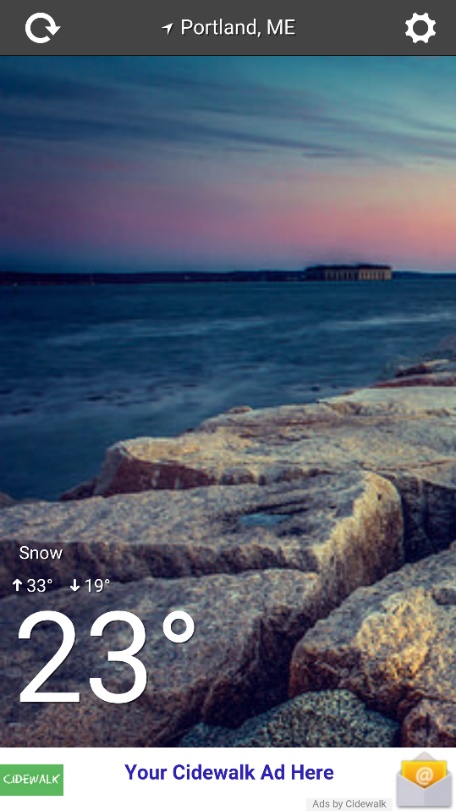 Click-to-Website Ads                         Click-to-Email Ads           Click-to-Txt Ads
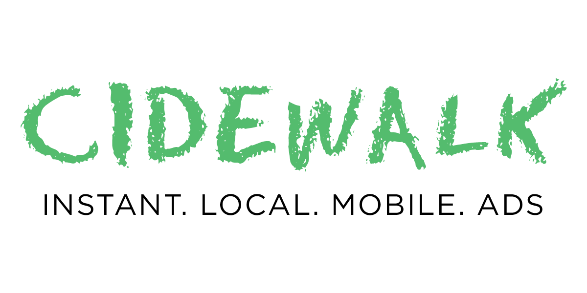 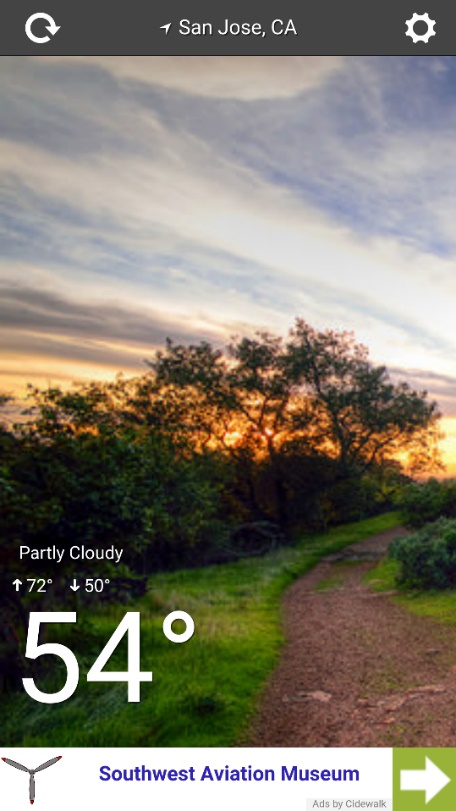 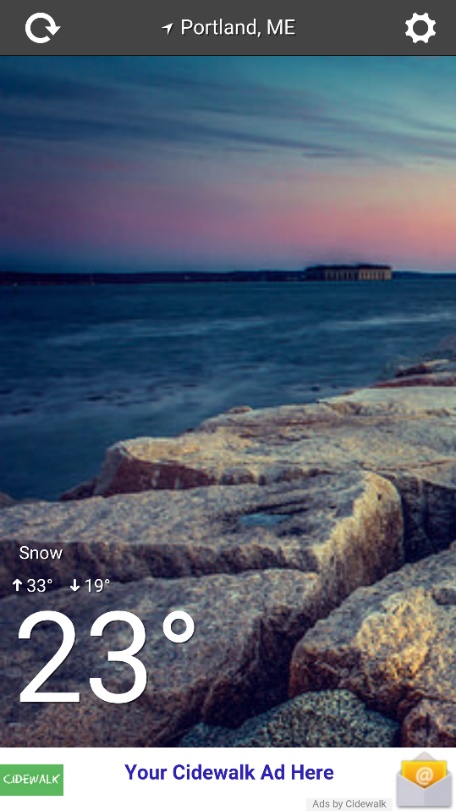 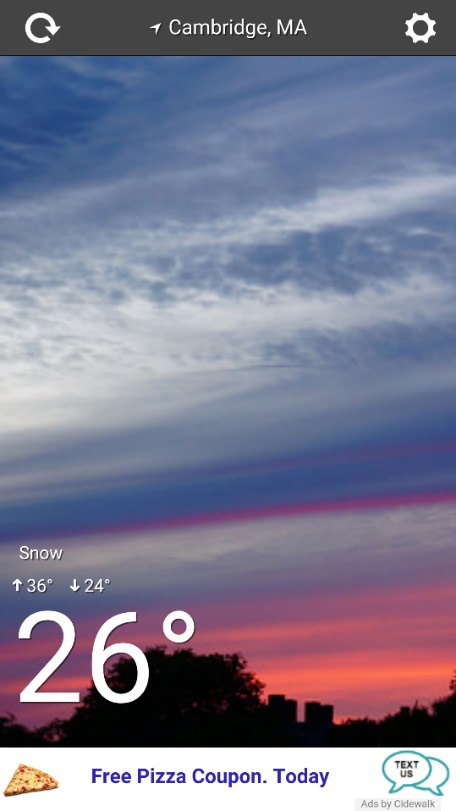 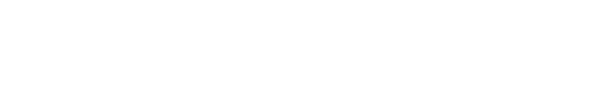 Thank You